PIŁKA RĘCZNA
TECHNIKA GRY
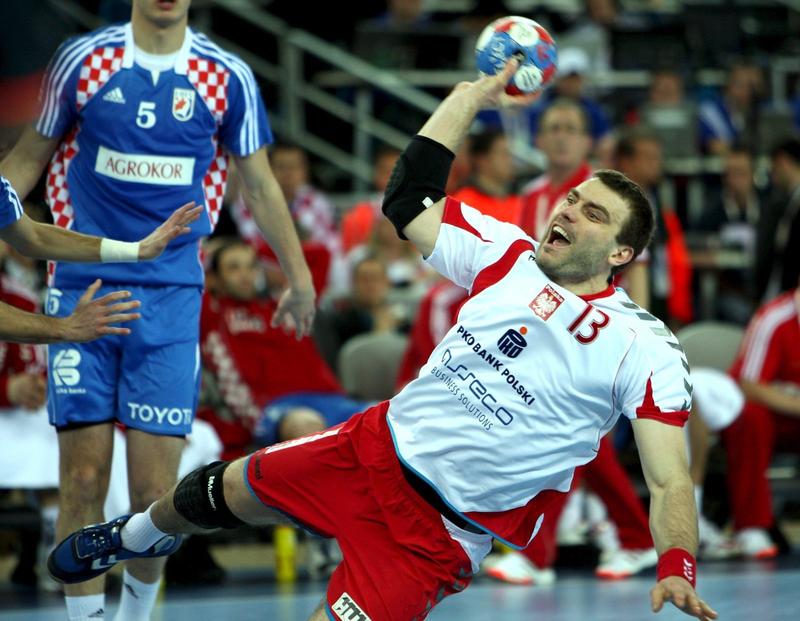 Postawa ( w obronie i ataku)
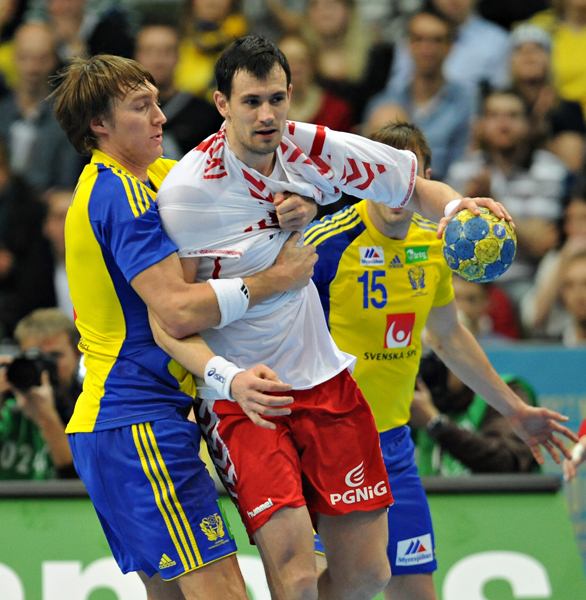 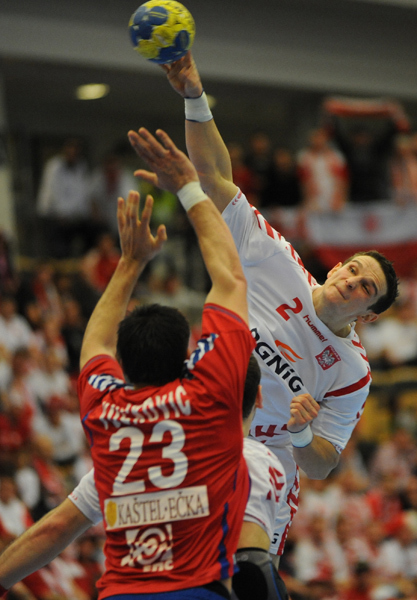 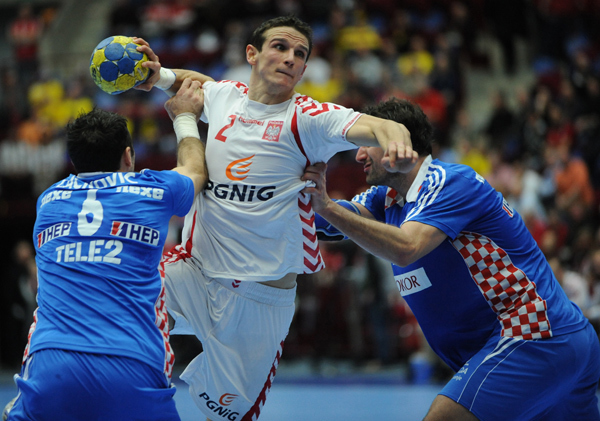 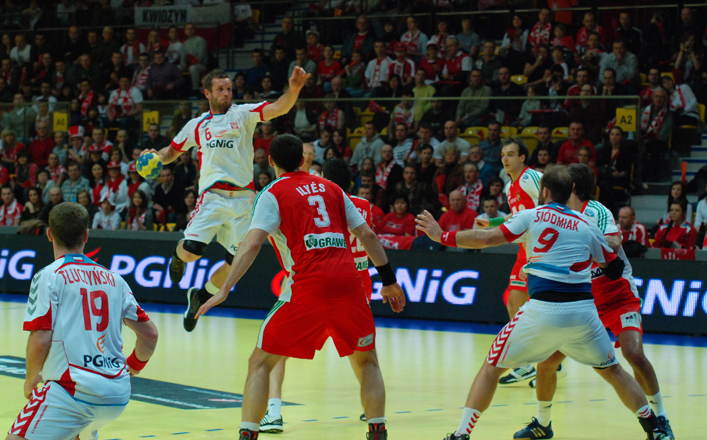 Poruszanie się :a) w obronie- krok dostawny w różnych   kierunkach,- doskok- odskok,- bieg przodem i tyłem   w  różnych kierunkach,- zatrzymanie się,
a) w atakowaniu- starty,- bieg ze zmianą tempa,- bieg ze zmianą kierunku,- skoki w przód i w górę,- obroty,
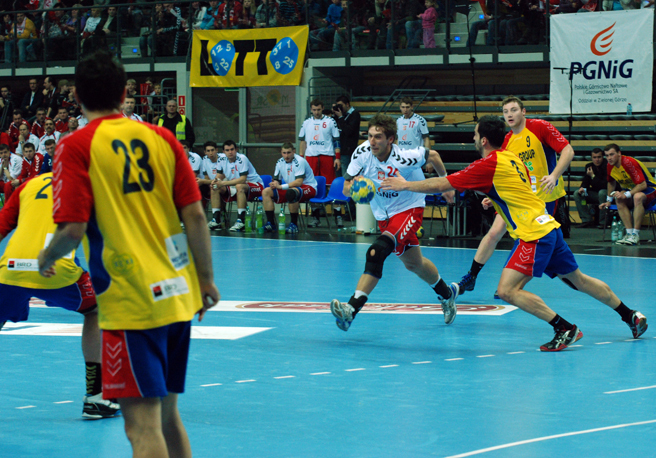 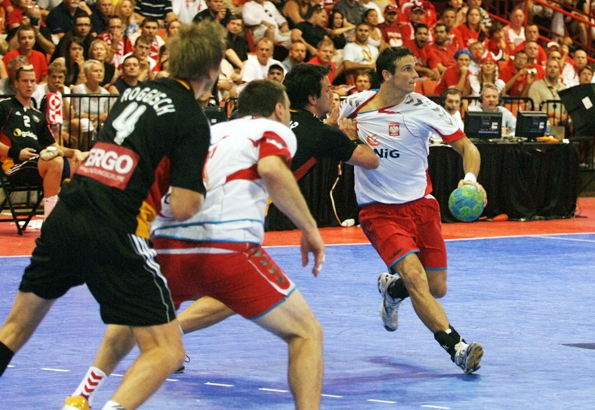 Chwyty - półgórne,- górne(dosiężne i doskoczne),- na wysokości bioder,- dolne(z podłoża i z powietrza),- jednorącz,- sytuacyjne (z dochwytem,  gaszenie, na klatkę piersiową)
Podania- półgórne,- górne,- dolne,- sytuacyjne ( oburącz, z biodra,  z nadgarstka, kozłem)
Rzuty (nazwa zależy od sposobu poruszania się zawodnika oraz ułożenia ciała w stosunku do podłoża)
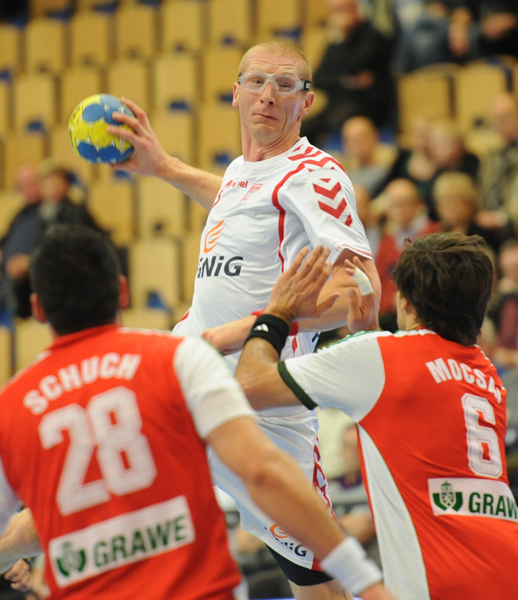 w wyskoku w przód i w górę
  (różnoimienna i równoimienna
  praca rąk i nóg),
 z padem,
 z przeskokiem,
 w miejscu,
 z odchyleniem,
 sytuacyjne ( w biegu, przerzut,
 wkrętka, w tył)
Kozłowanie- pojedyncze,- ciągłe,- toczenie piłki
Zwody  ( z piłką i bez piłki)- pojedyncze,- podwójne,- z obrotem,- przez zamierzone rzuty,- przez zamierzone podanie,- przez zmianę tempa poruszania się)Zasłony (statyczne, dynamiczne, z przodu, z boku  i z tyłu)
Technika gry bramkarzaa) postawa,b) poruszanie się,c) obrona piłki,- rękami (jednorącz, oburącz),- nogami (wypad,szpagat),
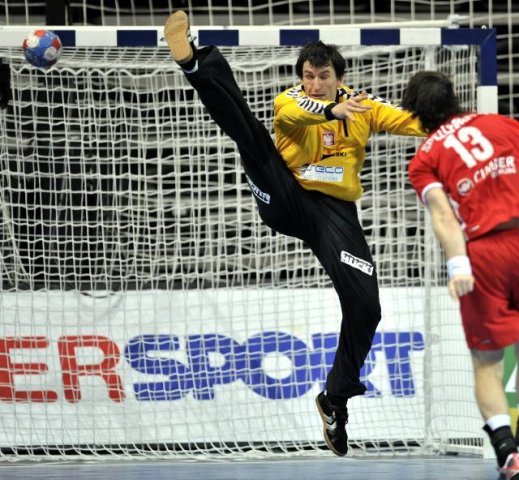 -równoczesna obrona nogą i ręką,- wyskokiem rozkrocznym (ramiona w górę i w bok),- tułowiem,
d) chwyty (gaszenie piłki),
e) odbicia, 
f) podania.
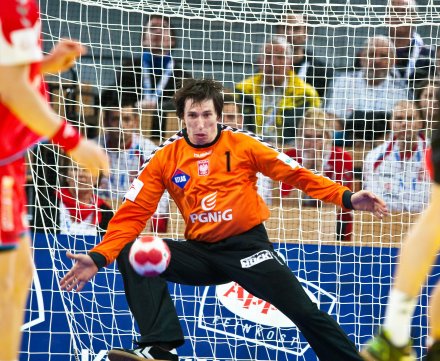 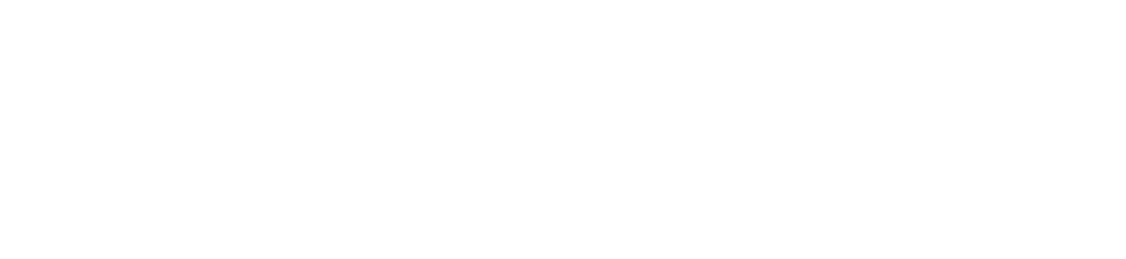 Duńska encyklopedia „Athenes Lexikon” podaje, że na przełomie XIX i XX wieku piłka ręczna była propagowana przez szkołę gimnastyczną Oldrup. W 1898 roku nauczyciel Holger Nielsen wprowadził na boisko z dwoma bramkami grę biegową, w której uczestniczyło 14 osób podzielonych na dwie  grupy. Gra ta zastała nazwana handbold i prowadzona była przy zastosowaniu podań i rzutów rękami. Później przyjęła się nazwa handball.
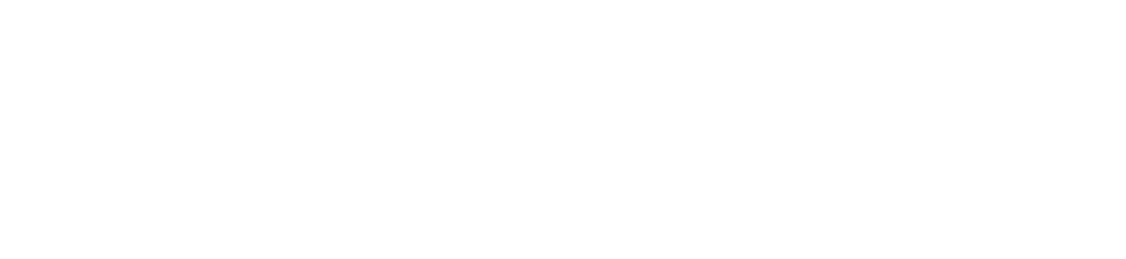 W  Polsce w porównaniu z innymi państwami europejskimi , piłka ręczna rozwinęła się dość wcześnie. Na rozpowszechnienie tej gry duży wpływ miał obóz jeniecki legionistów w Szczypiornie k. Kalisza, gdzie w 1918 r. jeńcy polscy zapoznali się z piłką ręczną od niemieckich strażników. Rok 1918 uważany jest za okres powstania piłki ręcznej w Polsce, a od nazwy miejscowości  przyjęła się polska nazwa piłki ręcznej - szczypiorniak.
Polska reprezentacja męska i żeńska systematycznie startuje w igrzyskach olimpijskich oraz mistrzostwach świata.
Drużyny klubowe w rozgrywkach europejskich.
Więcej można dowiedzieć się na stronie Związku Piłki Ręcznej w Polsce (ZPRP)
PODSTAWOWE ZASADY GRY
1. Wymiary boiska do piłki ręcznej: 40x 20 metrów;
2. Wymiary bramki: 3x 2 m;
3. Na boisku przebywają dwie drużyny po  7 zawodników ( w tym bramkarze);
4. Kary indywidualne stosowane w grze:
upomnienie (żółta kartka),
wykluczenie (dwie minuty),
dyskwalifikacja (czerwona kartka);
5. Zawodnicy piłki ręcznej w trakcie przebiegu meczu są obrońcami 
i atakującymi. W trakcie zawodów wykonują  setki działań technicznych wymagających różnych umiejętności ruchowych oraz  wykorzystują różne działania strategiczne (taktyczne) w celu osiągniecia zwycięstwa.
TRENING
W szkoleniu  piłki ręcznej wykorzystuje się naturalne umiejętności: bieganie, skakanie, obracanie się, chwytanie piłki. W procesie treningowym stopniowo wprowadza się różne podania i chwyty piłki, kozłowanie, rzuty, zwody i zasłony. Rozpoczyna się od najprostszych form zabawowych: berków, wyścigów, zabaw w zastępach i grupach, gier uproszczonych. W kolejnych etapach wprowadza się elementy rywalizacji, formy zadaniowe i ścisłe, grę szkolną i właściwą.